E-actividades y e-evaluaciones auténticas y e-accesibles para la construcción de una educación universitaria de calidad, inclusiva y participativa.
Mgter. Fabiana Gilardoni
Mgter. Marta Davalo
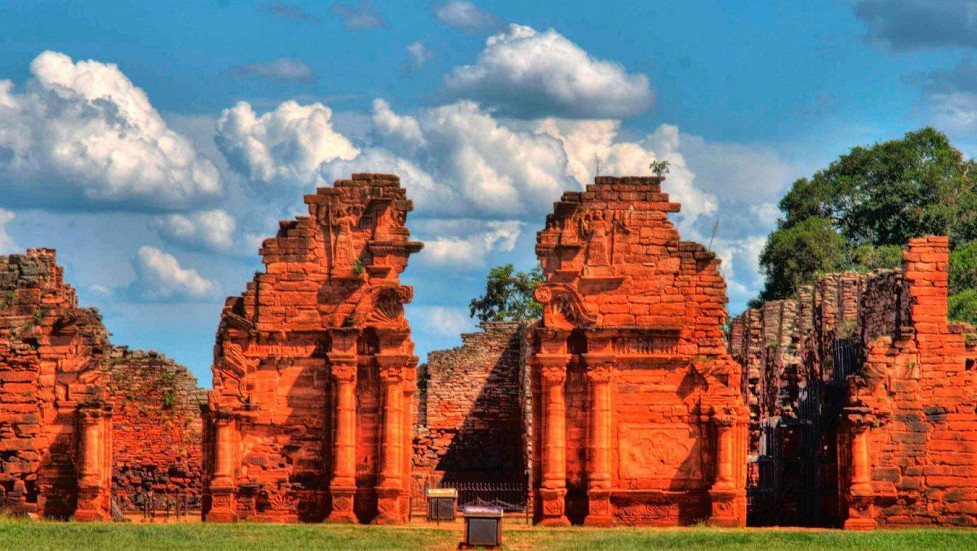 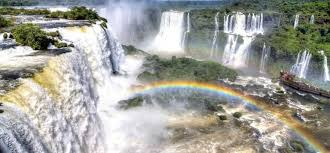 Ruinas de San Ignacio Miní
Cataras del Iguazú
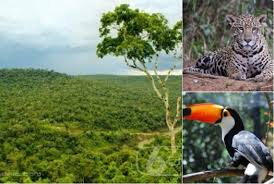 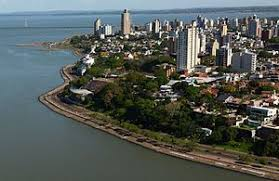 Selva Misionera
Costanera de la ciudad de Posadas
Hacia una Educación a Distancia  Accesible
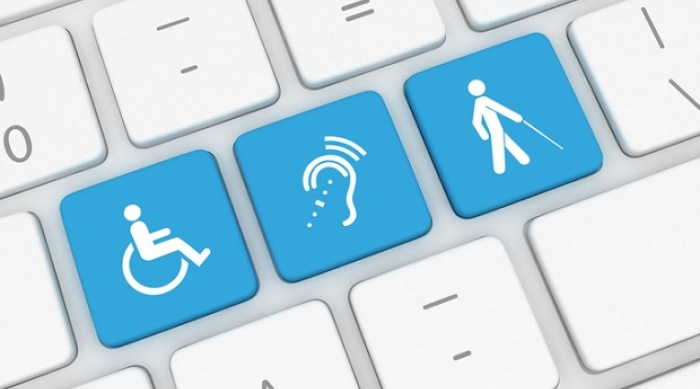 Agenda 2030
Agenda 2030 y los Objetivos de Desarrollo Sostenible. Una oportunidad para América Latina y el Caribe.
Objetivo 4. Educación de Calidad.
Garantizar una educación inclusiva, equitativa y de calidad y promover oportunidades de aprendizaje durante toda la vida para todos.
Metas del Objetivo 4 - a 2030
Marco legal
Reconocimiento universal de la educación como derecho. Declaración Universal de los Derechos Humanos (Organización de las Naciones Unidas [ONU], 1948)
Convención sobre los Derechos del Niño (Organización de las Naciones Unidas [ONU], 1989).
Convención sobre los derechos de las personas con discapacidad(aprobado el 13 de diciembre de 2006 -  entra en vigencia el 3 de mayo de 2008) (Art. 24 y 27).
Ley de Educación 26.206 (2006).
Ley de educación superior 24.521 (1995).
Modelos por los que atravesó la discapacidad
Discapacidad
Motora
Estudiante
Necesidades
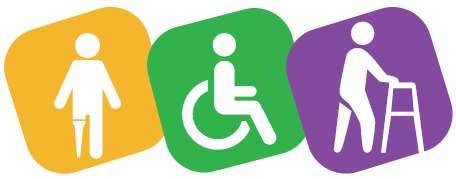 Recomendaciones para la Comunicación
Discapacidad
Auditiva
Estudiante
Clasificación
Clasificación según el momento de la lesión
Necesidades
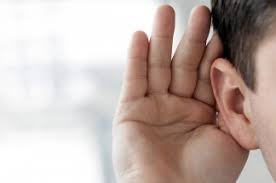 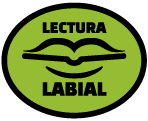 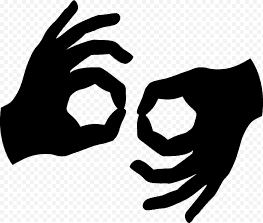 Comunicación
Discapacidad Visual
“La discapacidad visual se define como la dificultad que presentan algunas personas para participar en actividades propias de la vida cotidiana, que surge como consecuencia de la interacción entre una dificultad específica relacionada con una disminución o pérdida de las funciones visuales y las barreras presentes en el contexto en que se desenvuelve la persona.
Engloba diferentes tipos de dificultades visuales. 
Supone una pérdida en el sistema perceptivo y de acceso a la información del entorno, ya que el 80% de la información que nos llega del exterior es de tipo visual. 
Las personas con discapacidad visual presentan diferente grado de visión.
Utilizarán principalmente la información auditiva, táctil y propioceptiva para adaptarse al entorno.
Clasificación de la discapacidad visual
Ceguera total: es la incapacidad para recibir estímulos luminosos.
Ceguera parcial:
Las personas afectadas tienen mayores posibilidades visuales: 
percepción de luz, 
bultos y contornos, 
matices de colores, etc. 
pero con un resto visual no funcional.
Baja visión o deficiencia visual severa:
Las personas afectadas tienen un resto visual mayor que en el caso de ceguera parcial y pueden ver objetos a pocos centímetros.  

Para mejorar en sus tareas necesitan ampliaciones o el uso de instrumental específico.
Visión límite o deficiencia visual moderada
Ven objetos y caracteres impresos con ayudas ópticas e iluminación correcta.

Tienen limitación para la lectura y escritura.
Necesidades de los estudiantes con discapacidad visual
Dificultades con su autonomía personal.
 Con el conocimiento del medio en el que se mueven. 
Con la comprensión de términos abstractos que requieran de una asociación visual. 
Pueden tener dificultades en el acceso a la información (material impreso, toma de apuntes, diapositivas, carteles), en la orientación espacial y temporal y en la movilidad.
Los estudiantes con discapacidad visual suelen 
Uso de programas informático que lee, mediante voz sintética, los contenidos de la pantalla del ordenador. Con él pueden manejar los programas informáticos estándar. 
En el caso de que utilicen la lectura en braille, se debe tener en cuenta que esta es más lenta que la lectura oral.
Pautas o recomendaciones con estudiantes con discapacidad visual
Enséñele al estudiante las dependencias universitarias. 
Si se produce algún cambio de aula o de espacio docente, infórmele adecuadamente.
En el aula, resérvele un sitio en las primeras filas, donde pueda seguirle adecuadamente y tenga una buena percepción auditiva. 
Resérvele una mesa amplia e indíquele dónde dejar sus cosas.
Si el estudiante tiene algún resto visual, mantenga el aula bien iluminada.
Identifíquese al dirigirse a él. 
Háblele despacio y claro.
Evite usar gestos y use la palabra como forma de comunicación.
Evite las referencias espaciales tales como “aquí”, “allí”, “ahí”, entre otras, ya que carecen de significado para la persona con ceguera. Sustitúyalas por referencias verbales más concretas, como “a tu derecha”, “delante de ti”, “arriba”, etc. de él o ella. 
Adviértale de posibles obstáculos. No le deje solo sin advertírselo. No le agarre, ni tire de él o le empuje.
Use con naturalidad palabras como ver, mirar. Estas palabras forman parte del vocabulario de la persona con discapacidad visual y, como cualquier otra, las usa para expresar su manera de “ver”.

Para ayudar en el acompañamiento o desplazamiento a un estudiante con discapacidad visual, pregunte antes si necesita ayuda y, en caso afirmativo, ofrézcale el brazo o el hombro para que sea el estudiante quien se apoye y camine ligeramente por delante.
Comuníquese con el estudiante vía correo electrónico  WhatsApp, para comprobar que conoce toda la información que le proporcione.

Permita la entrada y presencia en el aula de personas de apoyo (asistentes personales) o de perros guía.
Discapacidad
Intelectual
Estudiante
Características
Educación Inclusiva
Educación Inclusiva como el derecho de niños y niñas, en el que implica el desafío del cambio educativo hacia sistemas de calidad, equitativos y para todos, a lo largo de toda la vida, sin descalificar a las personas por su lugar de origen, sexo, salud, nivel social, etnia o cualquier otra singularidad (Simón y Echeita, 2013).
Conocer las potencialidades del estudiante.
El Diseño Universal en la arquitectura
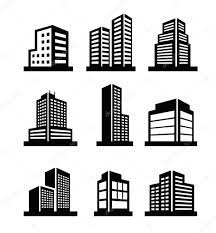 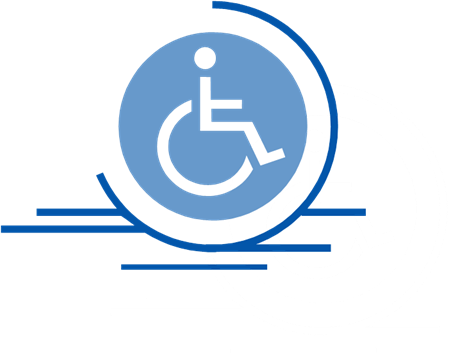 Diversidad inherente a cualquier grupo humano –
Entornos «discapacitantes»
El Diseño Universal en el ámbito educativo: DUA
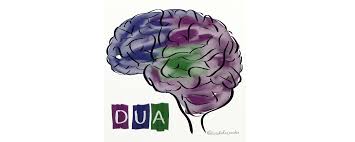 El currículo será discapacitante.
Diseño Universal del Currículo
Fundamentos Neurocientíficos: las redes cerebrales implicadas en el aprendizaje y los principios del DUA.
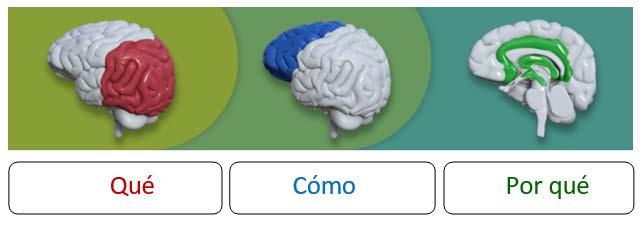 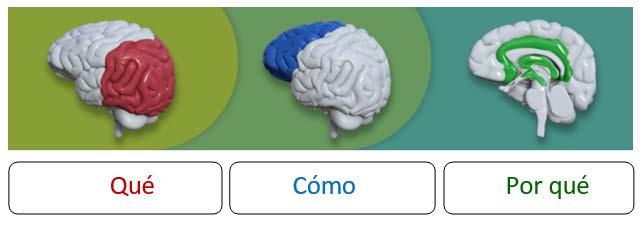 Especializadas en:
Percibir la información y asignarle significado.
Letras, números, palabras, objetos,  conceptos abstractos
Planificar, ejecutar y monitorizar las tareas motrices y mentales
Asignar significados emocionales a las tareas.  Autorregulación
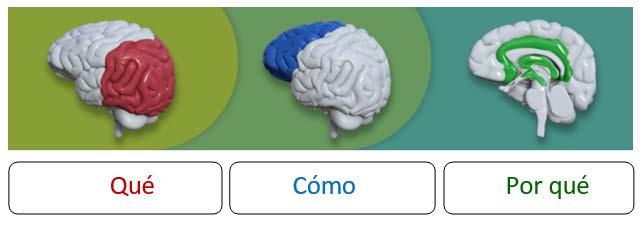 Redes afectivas.
Compromiso
Redes estratégicas.
Acción y expresión
Redes de reconocimiento.
Representación
Los medios tradicionales de enseñanza
Libros de texto - Discurso oral
Imágenes - Videos
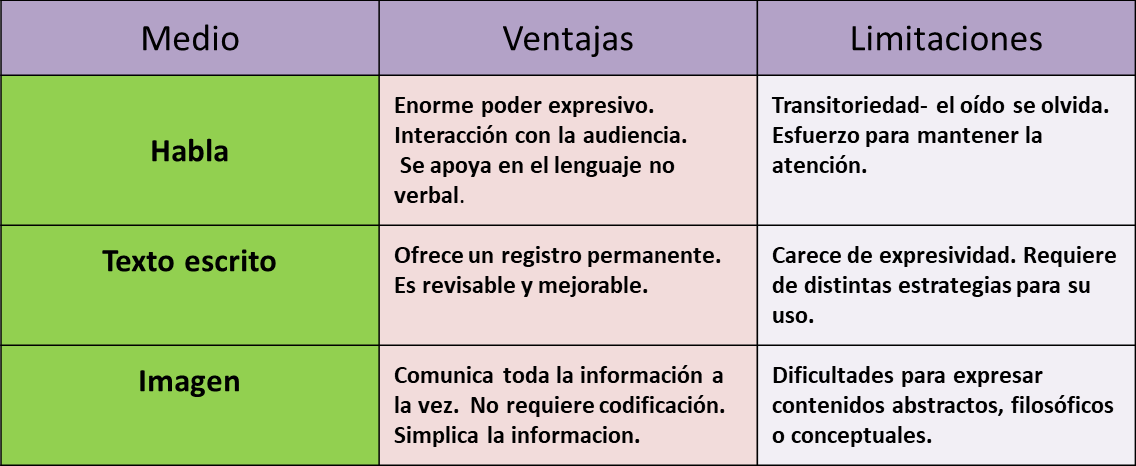 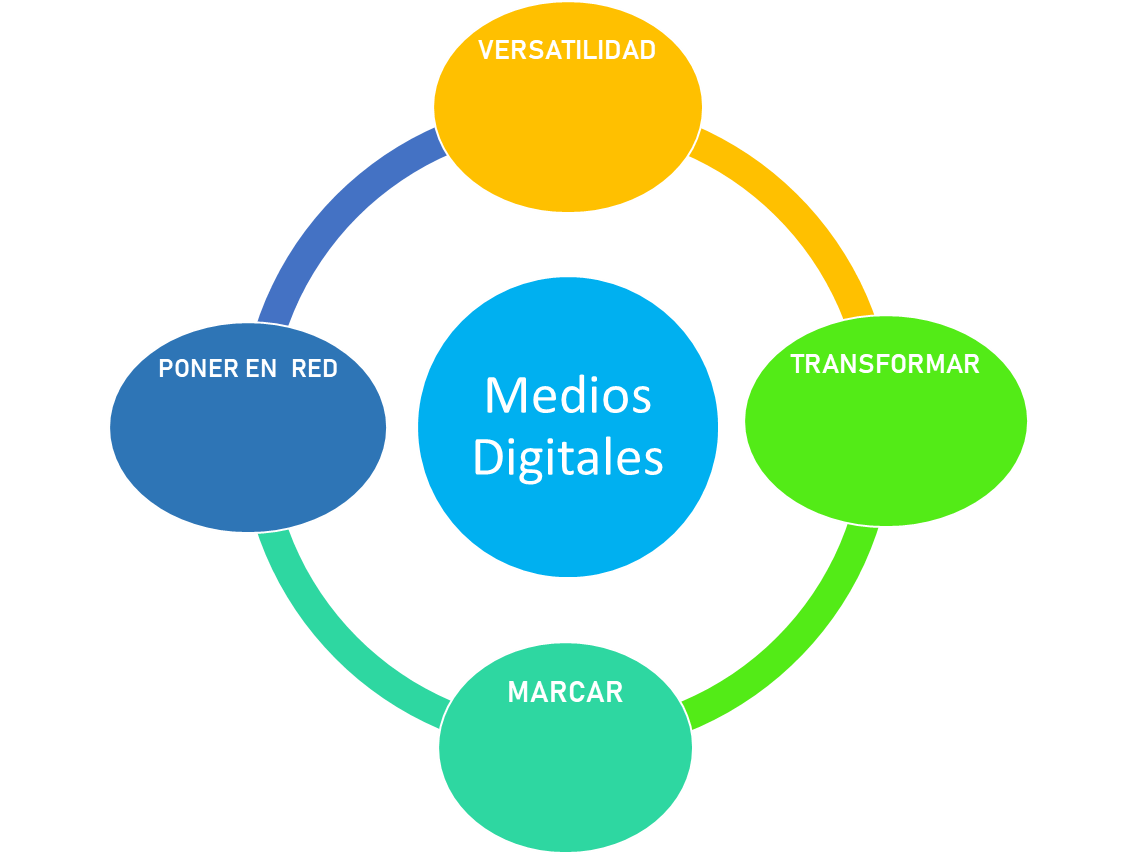 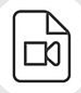 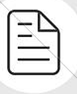 Recursos digitales: 
Ventajas e importancia
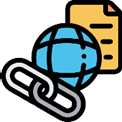 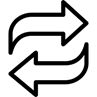 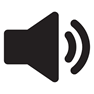 Se debe tener en cuenta la variabilidad, capacidad y preferencia del alumno.
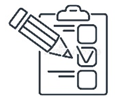 Proporcionar múltiples formas de representación.
Principio 1
Los estudiantes comprenden y perciben la información de diferente manera.
Proporcionar múltiples formas de acción y expresión.
Principio II
Los estudiantes son diferentes en la manera de aprender y en la forma de expresar  lo que saben.
El componente emocional es un elemento crucial en el aprendizaje.
Principio III
Los estudiantes puedan sentirse comprometidos y motivados en el proceso de aprendizaje.
Muchas gracias!